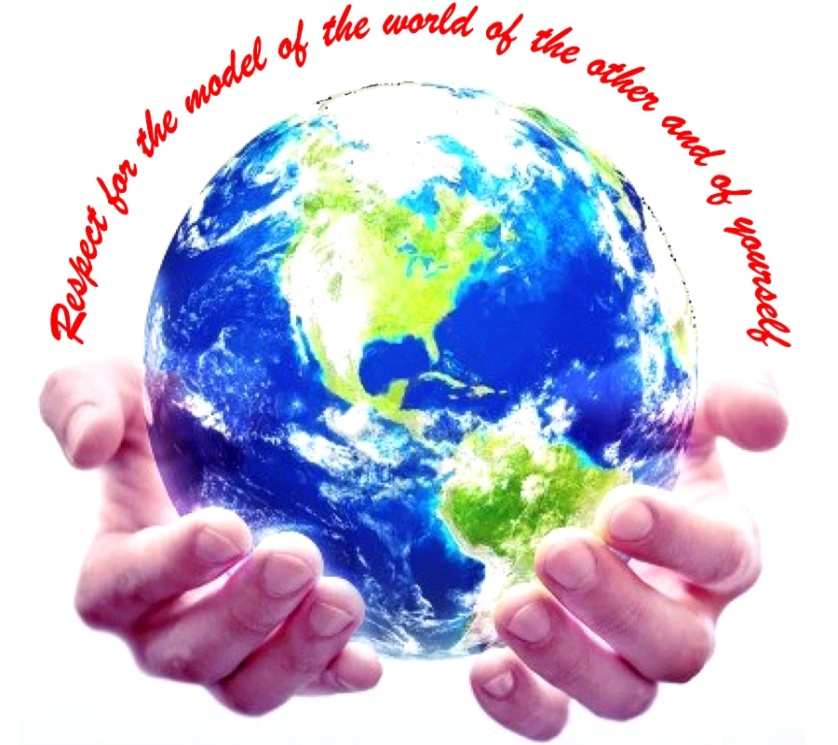 مرحبا
إمكانيات غير محدودة
Welcome!
to the NLP-course “Getting to know your Unlimited Powers even better”
دورة في البرمجة اللغوية العصبية
Dar al Amal, Ramallah, Palestine
third  day Tuesday 25 October 2016
Trainers: Sytse and Marlies Tjallingii
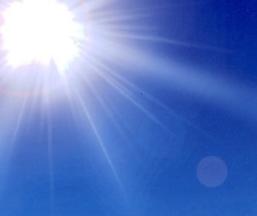 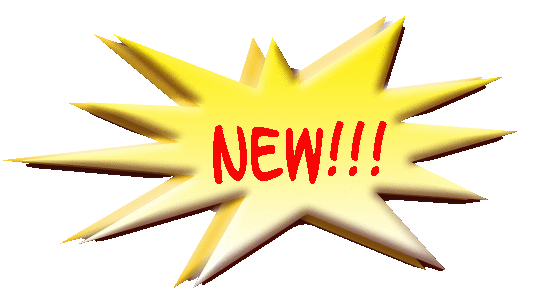 Energy
Good and New
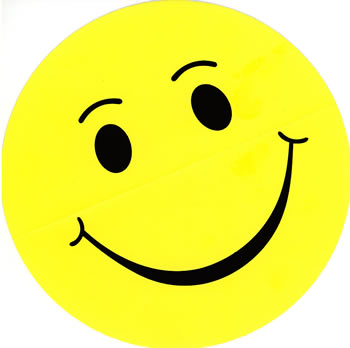 Joy
In pairs, 2 minutes each.
Focus at a recent situation which has given you a good/or new feeling. In which you felt energy, happiness or joy.
Share in the whole group the title of your experience and show your feelings at your face.
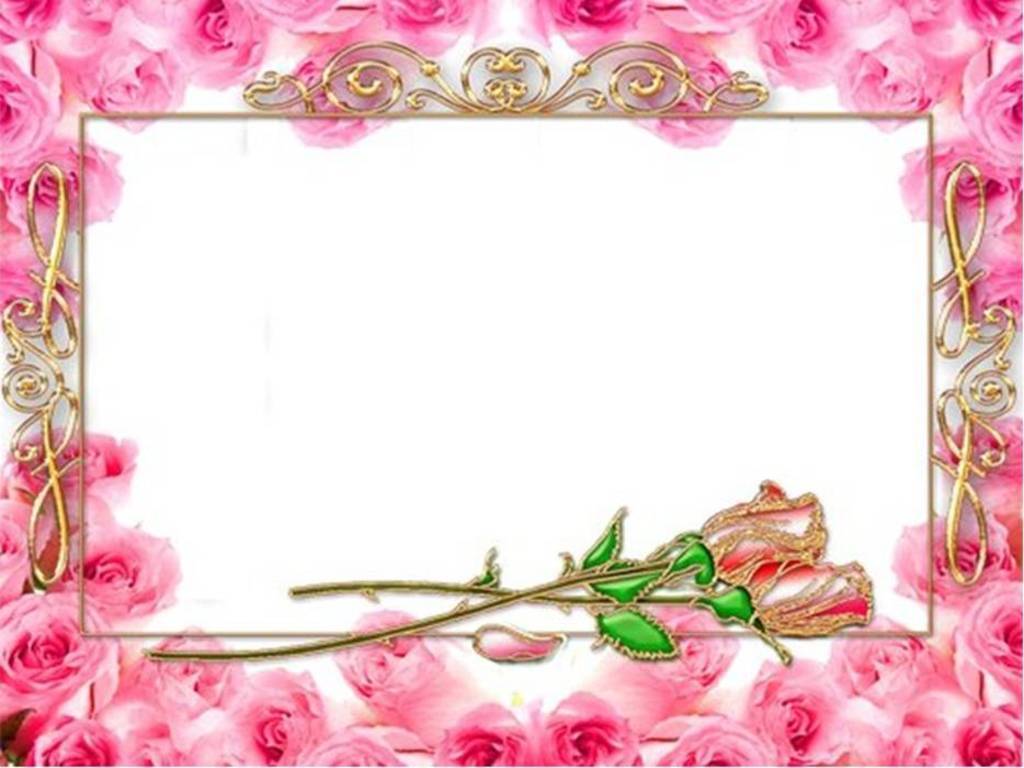 Open Frame
Questions
Experiences
Short stories
Share a real life-experience to reflect on what NLP can mean to it.
Goal: apply NLP in your own reality.
Presupposition  no 12: 
Failure doesn’t exist, only feedback
If what I do doesn’t give the desired result, then I do something different
If  I always do what I always did,
then I get what I always got.
Failure              Blaming                  K-

Feedback              Learning              K+
Cause and Effect
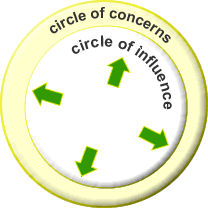 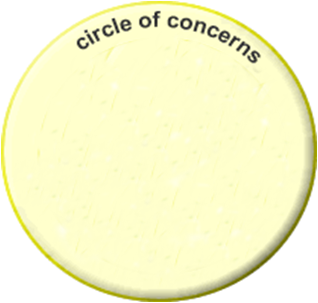 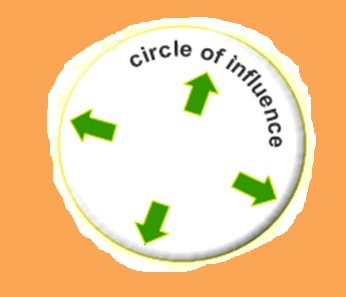 Effect
Cause
Standing at the side of the cause or the effect?
Exercise: Cause-Effect test
Anchoring
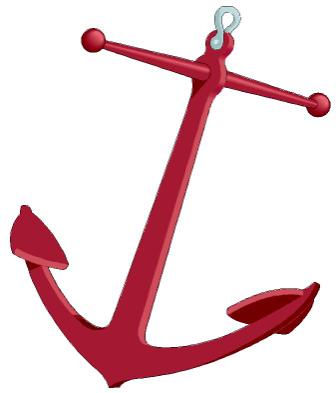 Anchor: Any stimulus that is associated with a specific response. 
The short way to your resources
MOTIVATION

 HUMOUR / LAUGHING 

 ENERGY 

 LOVE

 POWER

 SELFCONFEDENCE
Resources:
Chaining Anchoring
Making resources from the past available for the present.
Step 1
Write your own personal challenges / problematic situations:
Experiences to anchor
Chaining Anchors
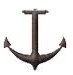 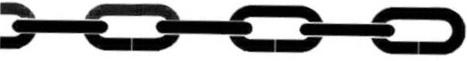 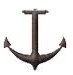 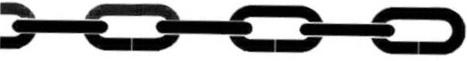 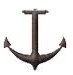 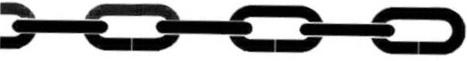 1
3
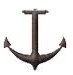 2
1
= UPS
4
2
= IS1
3
= IS2
4
= DFS
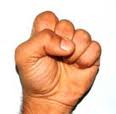 UPS -= Undisired Present State
IS1 -= Intermediate State 1
IS2 -= Intermediate State 2
DFS -= Disired Future State
Worksheet to practice chaining anchors
UPS Undesired  Present State (unwanted)
.......................................................................................
IS1 Intermediate State 1 (required)
.......................................................................................
IS2 Intermediate State 2 (required)
.......................................................................................
DFS Desired Future State in final state
......................................................................................
knuckles
1         2         3       4
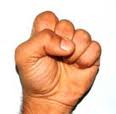 Anchoring
end
start
intensity
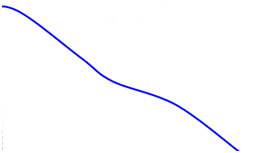 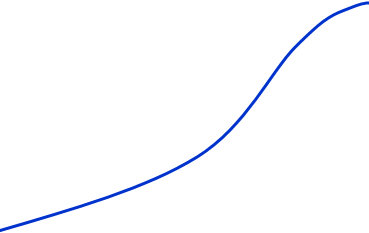 feelings
time
The four steps to anchoring
Remember a vivid positive experience from the past with one valuable resource as: Motivation; humour / laughing; energy; love; power; self confidence.
Press your knockel at the highest point (see graphic below). 
Doe this with UPS, IS1, IS2 and FDS
Set the anchor in action to perform the test.
Swish pattern
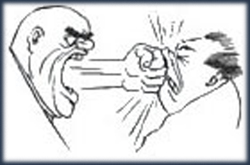 Changing 
size, 
clearness, contrast
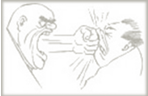 Swish patters
Changing Submodalities
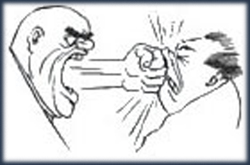 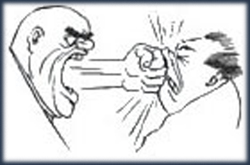 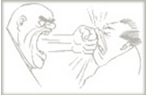 smaller
contrast
S  W  I  S  H
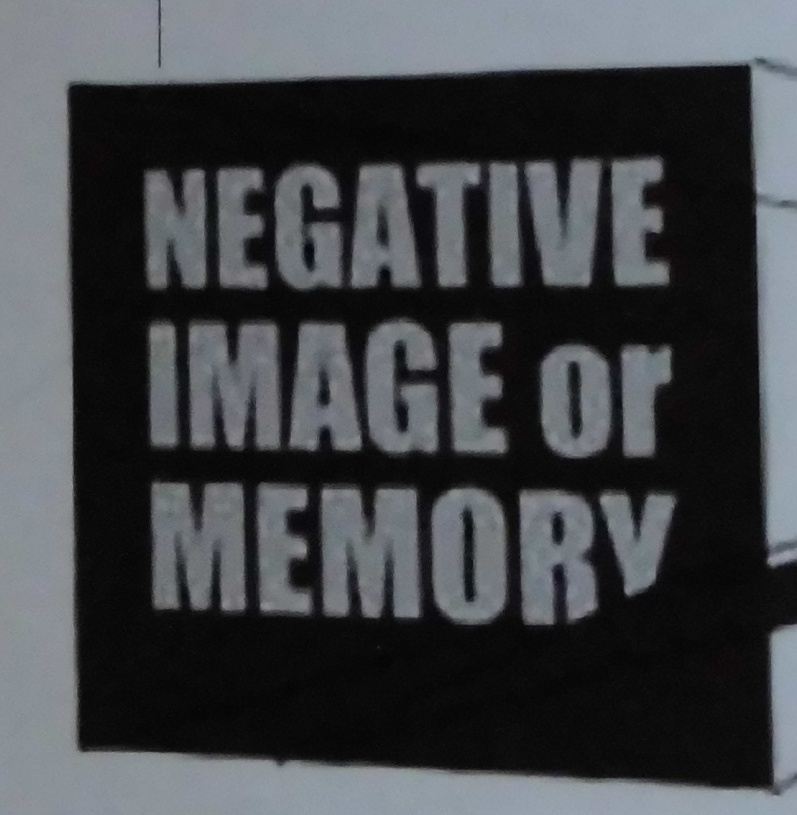 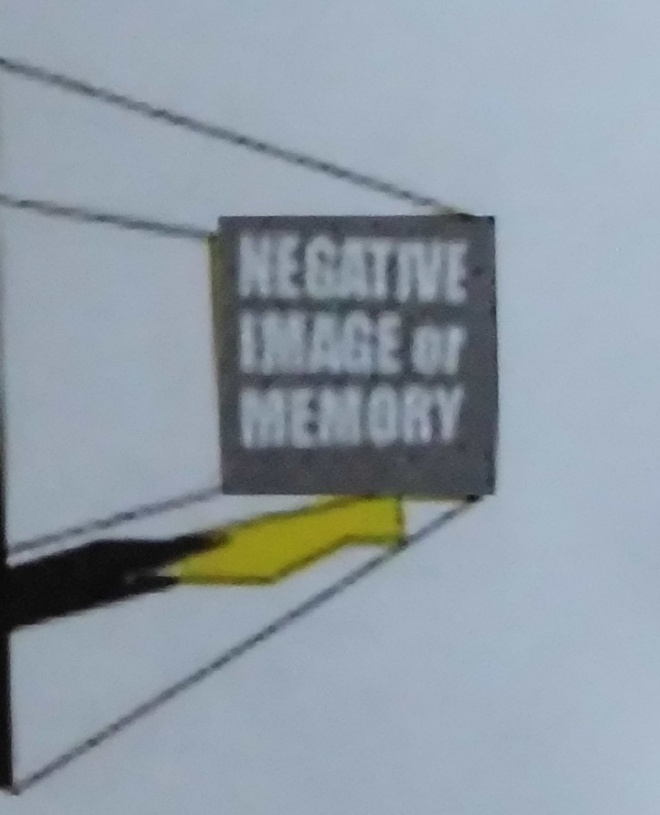 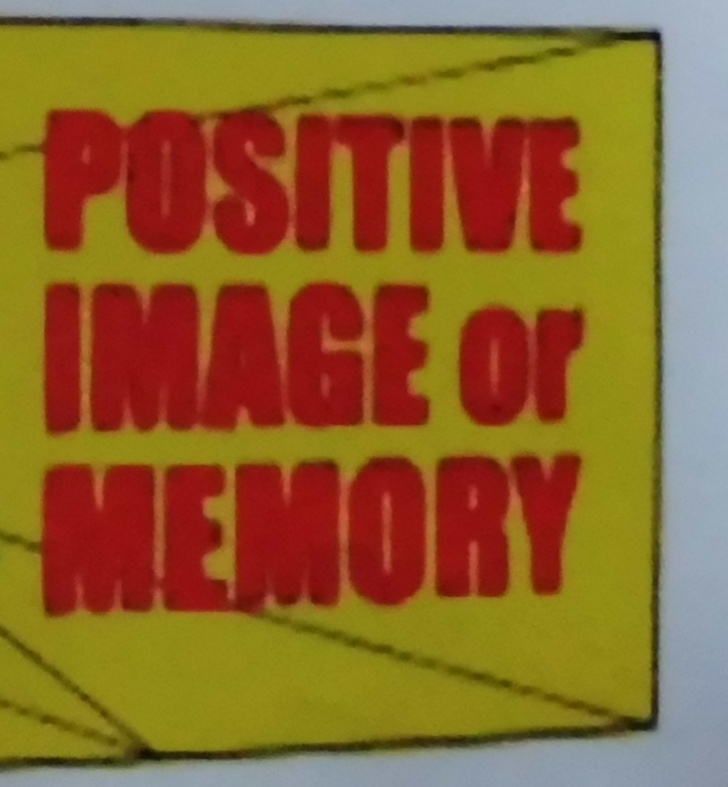 A positive memory enforce
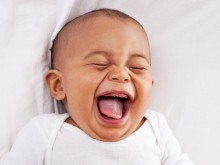 meer contrast
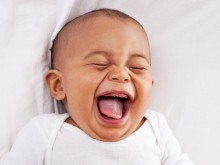 groter
S  W  I  S  H
Blow away a negative memory
paler
smaller
smaller
paler
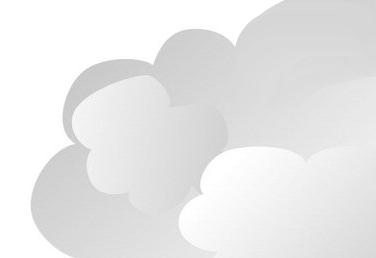 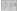 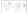 smaller
paler
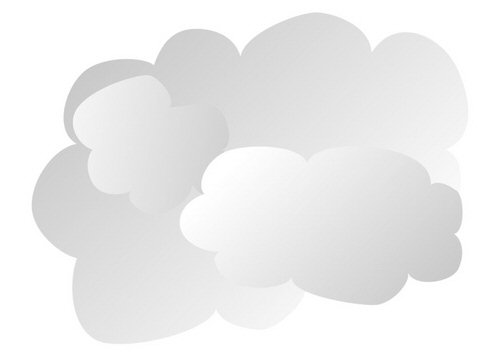 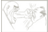 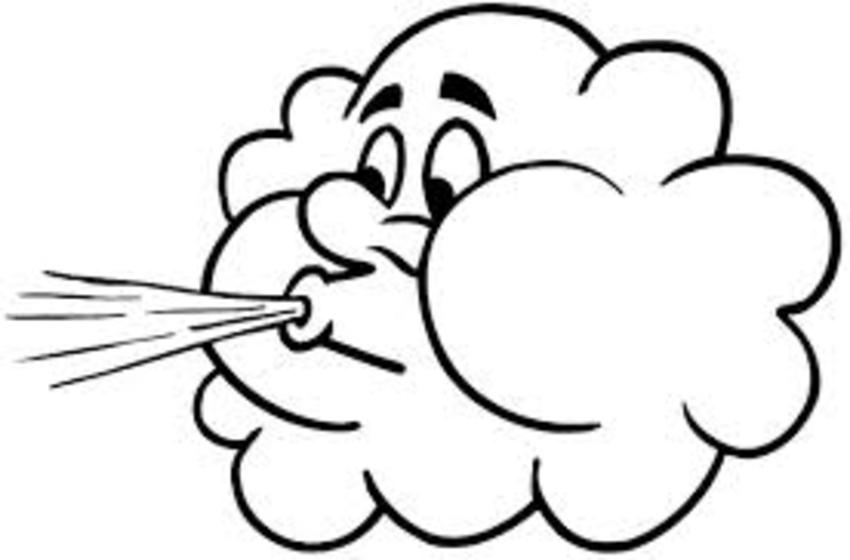 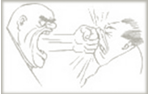 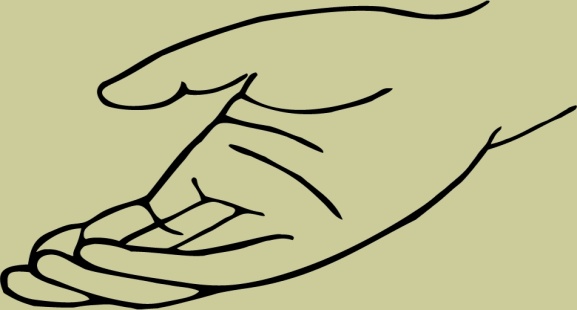 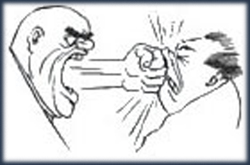 smaller
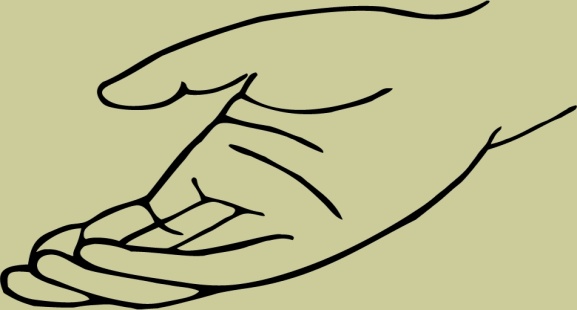 In de box                        Uit de box
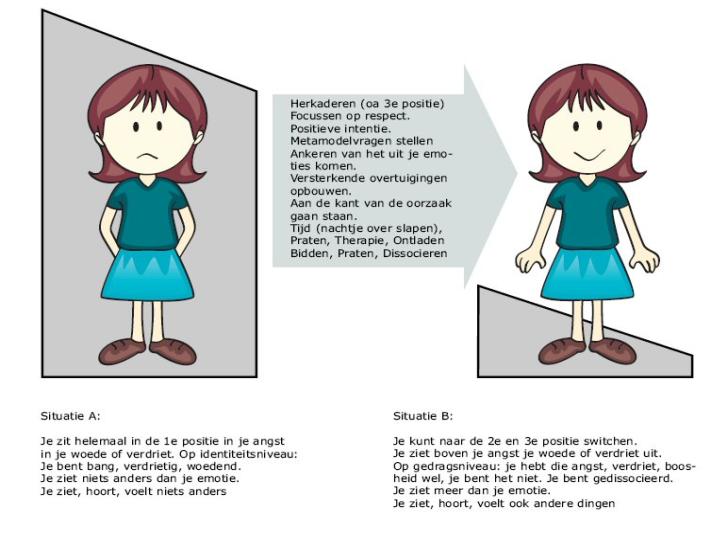 UPS = Undesired Present Situation
DFS = Desired Future Situation
B
B
B
B
V
B
B
B
B
B
B
B
V
B
B
B
B
B
B
B
B
B
B
B
B
B
B
V
B
B
B
V = Value
Respect, Health, Love,  Harmony, Freedom, Safety
Values and Beliefs
B
B
B
V
B
B
B
B
V
B
B
B- = Beliefs:
I can respect….. neighbors
V
I can respect ….. colleagues
V
V
Totally conscious
How are Values 
organized in 
our system?
Attitudes 
Beliefs 
Values 
Core values 
Meta Programmes
Totally unconscious
Sources of Values
Family
Friends
Religion
Sport
School
Music
Health
Living environment
Economy
Media
Nature
Community
Example of an important value:
Community
Game: the big wind blows
42 Exercise: Becoming aware of your values
B
A
Approach
Avoid